ANYÁK NAPJA
A digitális hittanórán szükség
lesz az alábbiakra:
1 db A/4-es lap
olló,
íróeszköz, színes ceruzák,
ragasztó,
internetkapcsolat.
Kedves Édesanyák!
Kérjük, hogy lehetőleg most NE segítsenek a gyermeküknek a hittanóra tananyagának az elsajátításában! 

Ha lehet, akkor kérjenek meg egy családtagot. 

Ha nem lehet, akkor indítsák el a diavetítés és kérjük, hogy minél kevesebbet olvassanak el az óra anyagából, hogy a gyermekük később maga mondhassa el!
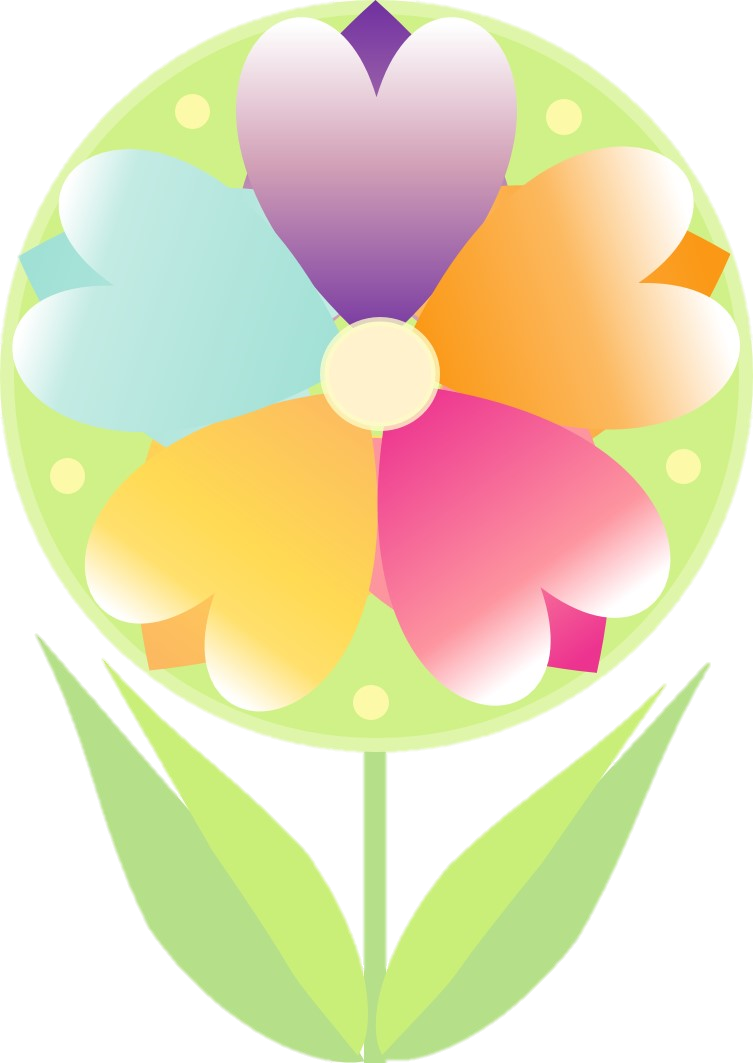 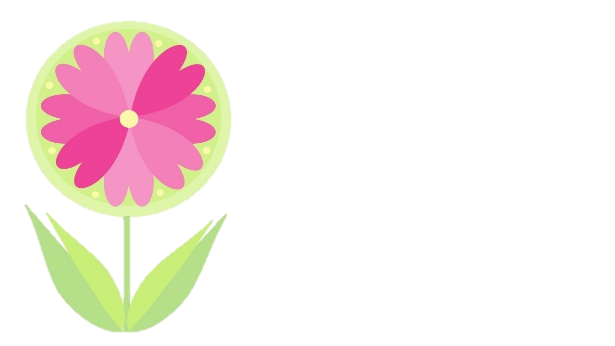 DIGITÁLIS HITTANÓRA
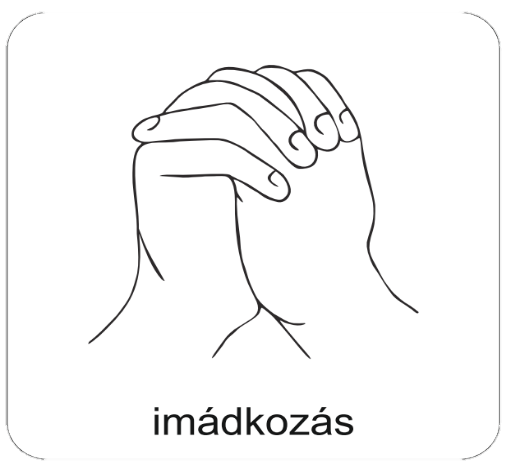 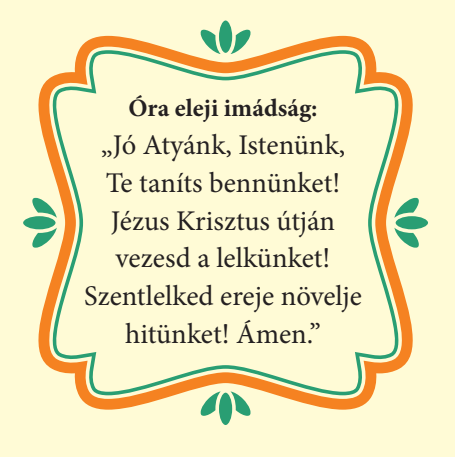 ÁLDÁS, BÉKESSÉG!
Kezdd a digitális hittanórát 
az óra eleji imádsággal!
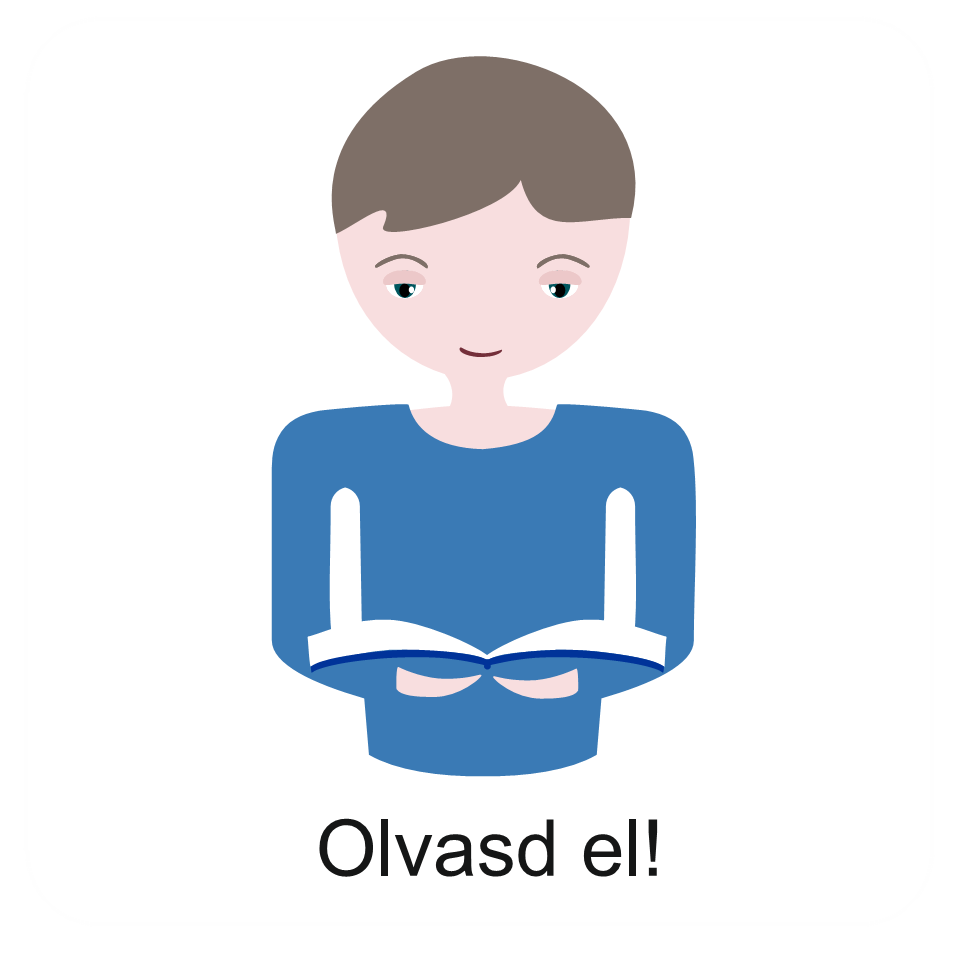 Számold meg, hogy hány szirma van a virágnak!
Milyen formája van a szirmoknak?
Az ÖT-SZÍV-VIRÁG fog ma
 segíteni, hogy készülj az 
Anyák napjára.
5 szirom=5 mód, hogy kifejezd a szeretetedet az Édesanyádnak.
A szirmok szív formájúak, mert a virág szeretetből készül.
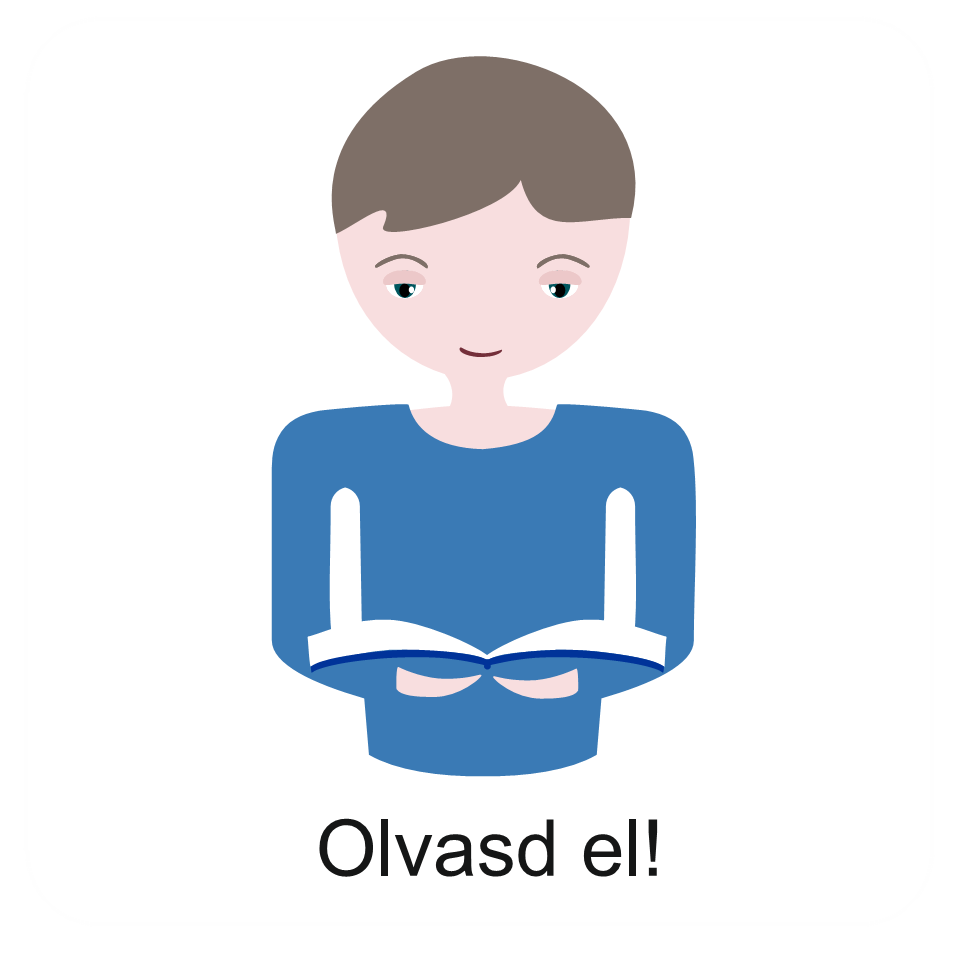 A lila szirom arra tanít:
MUTASD MEG A SZERETETEDET A SZAVAIDDAL!
Mondj kedves szavakat!

De mit?

Segítségül olvasd el 
a következő diákat!
Mondd el!
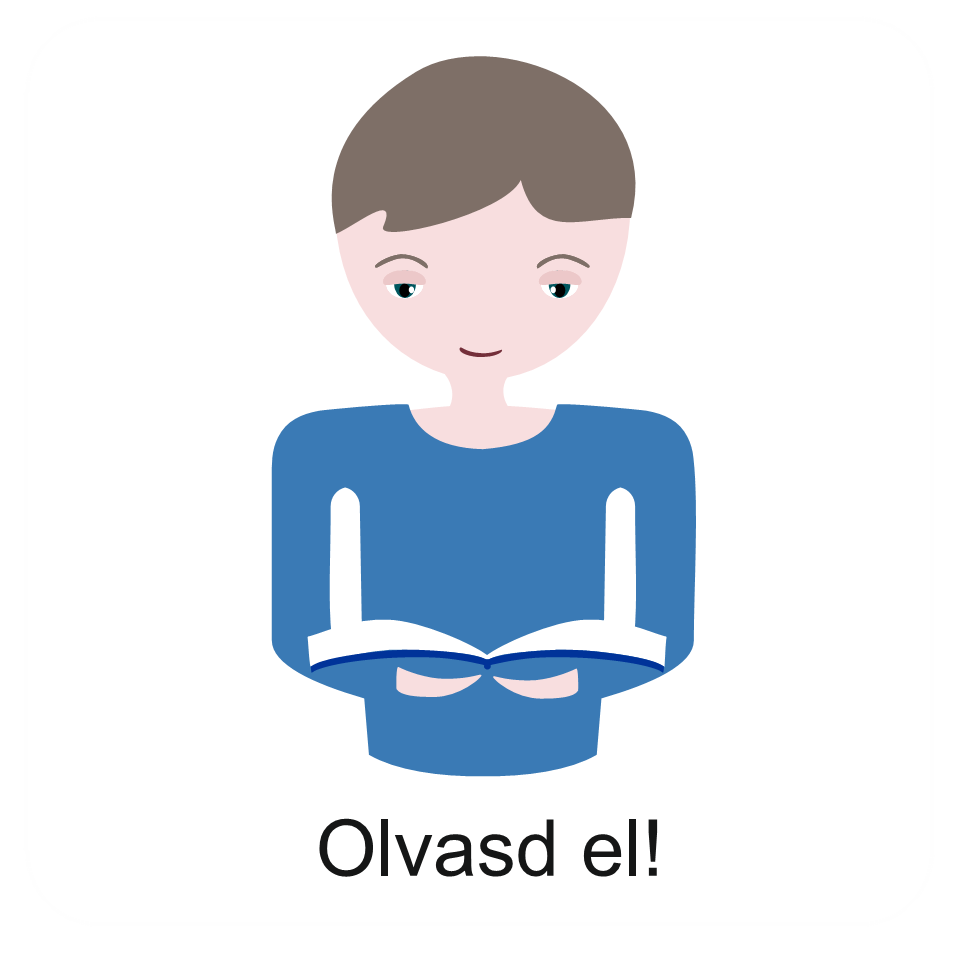 AMIKOR EGYÜTT JÁTSZOL ANYUKÁDDAL!
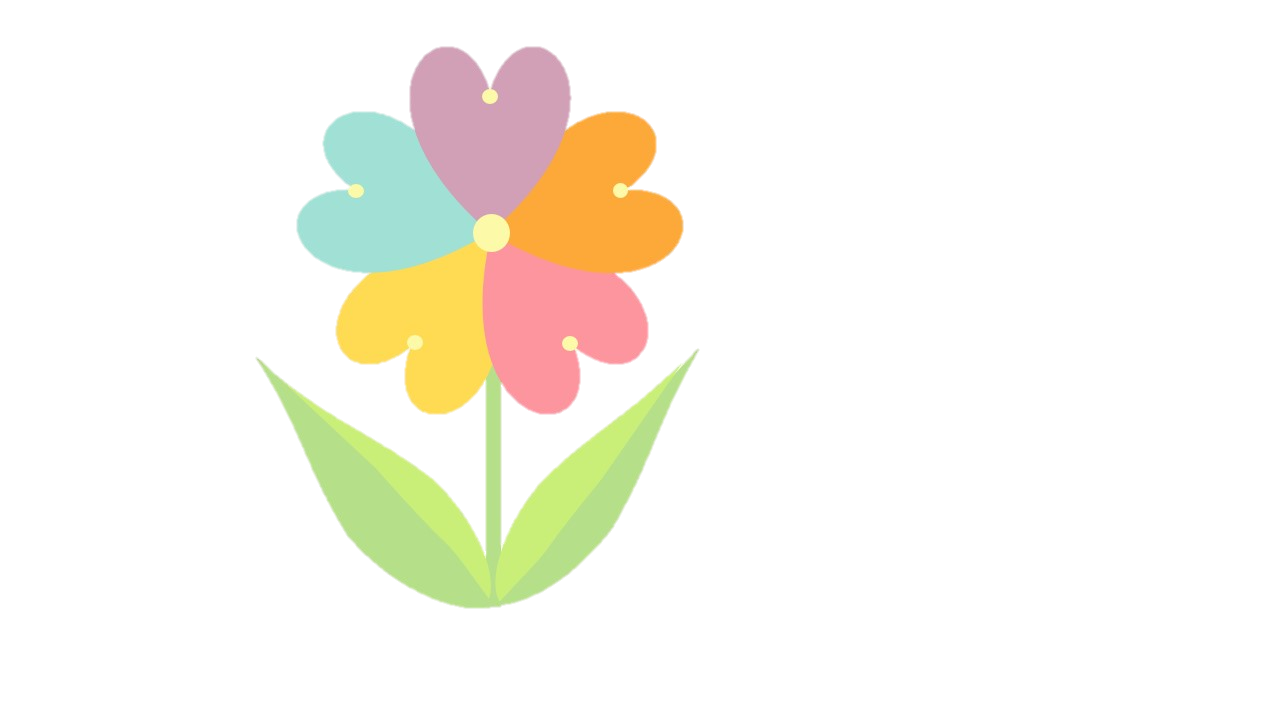 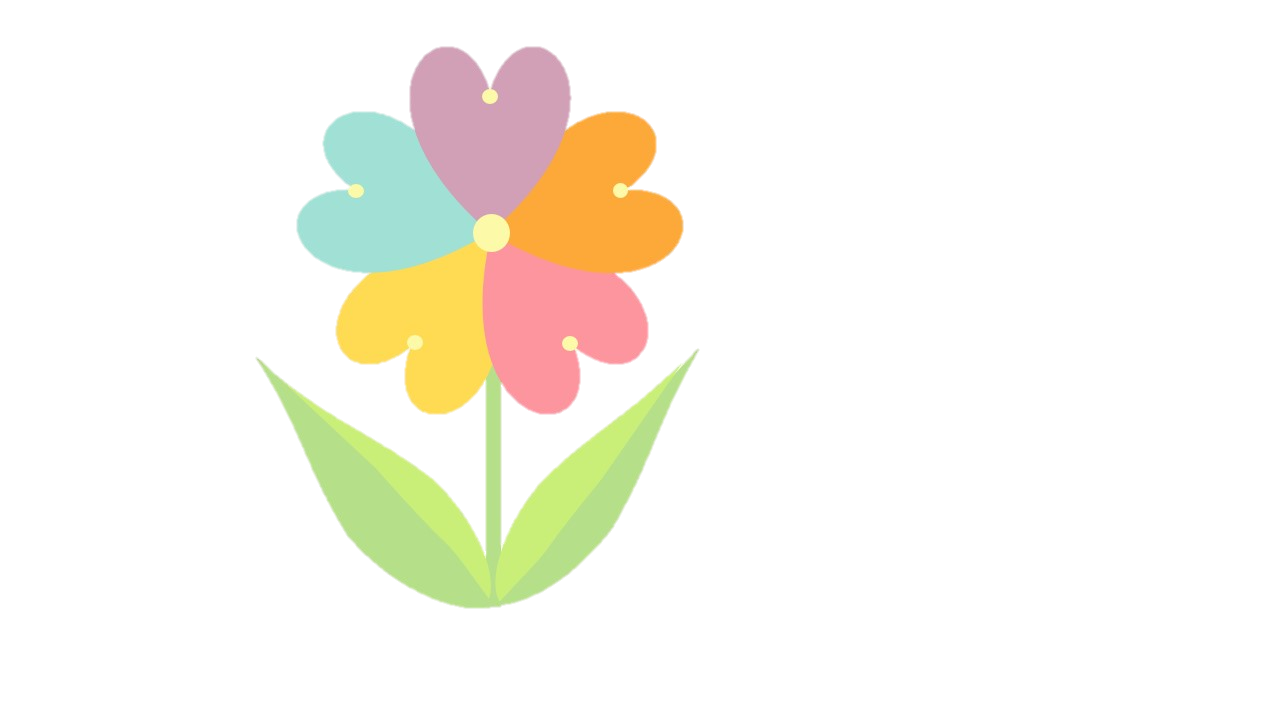 GONDOLJ 
ARRA,
AMIKOR MEGÖLEL ANYUKÁD!
AMIKOR MEGDICSÉR ANYUKÁD!
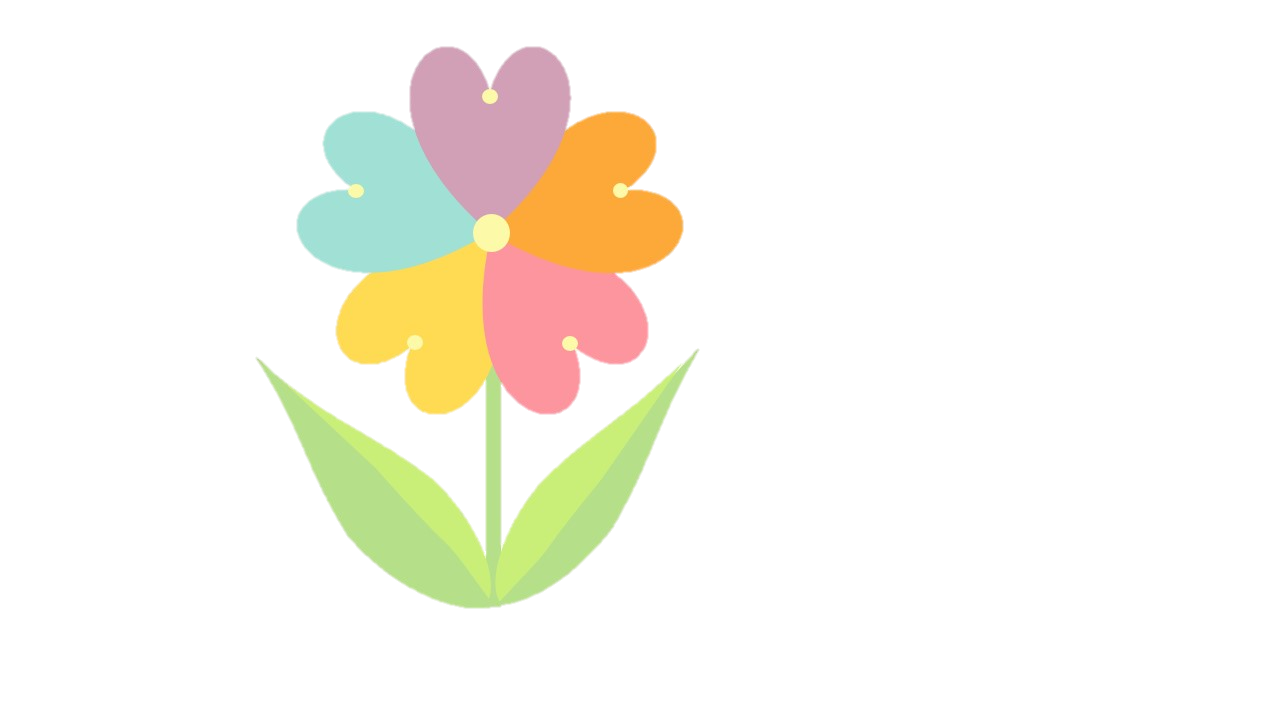 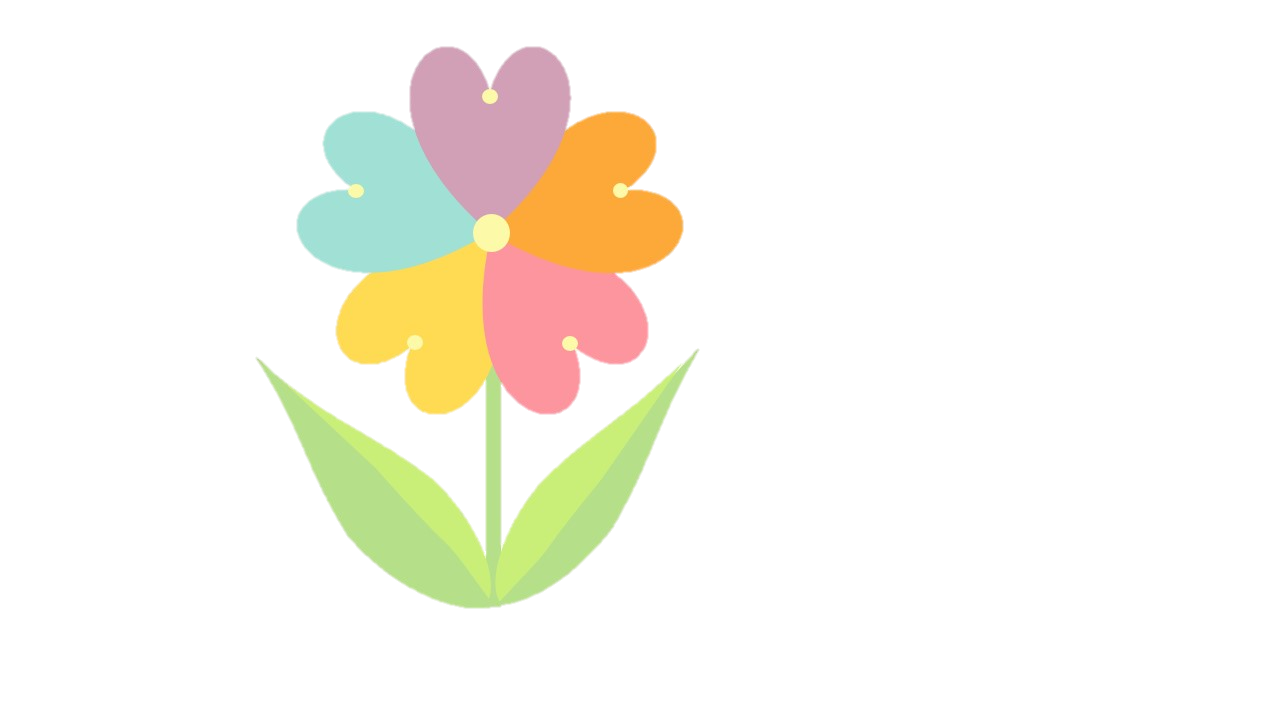 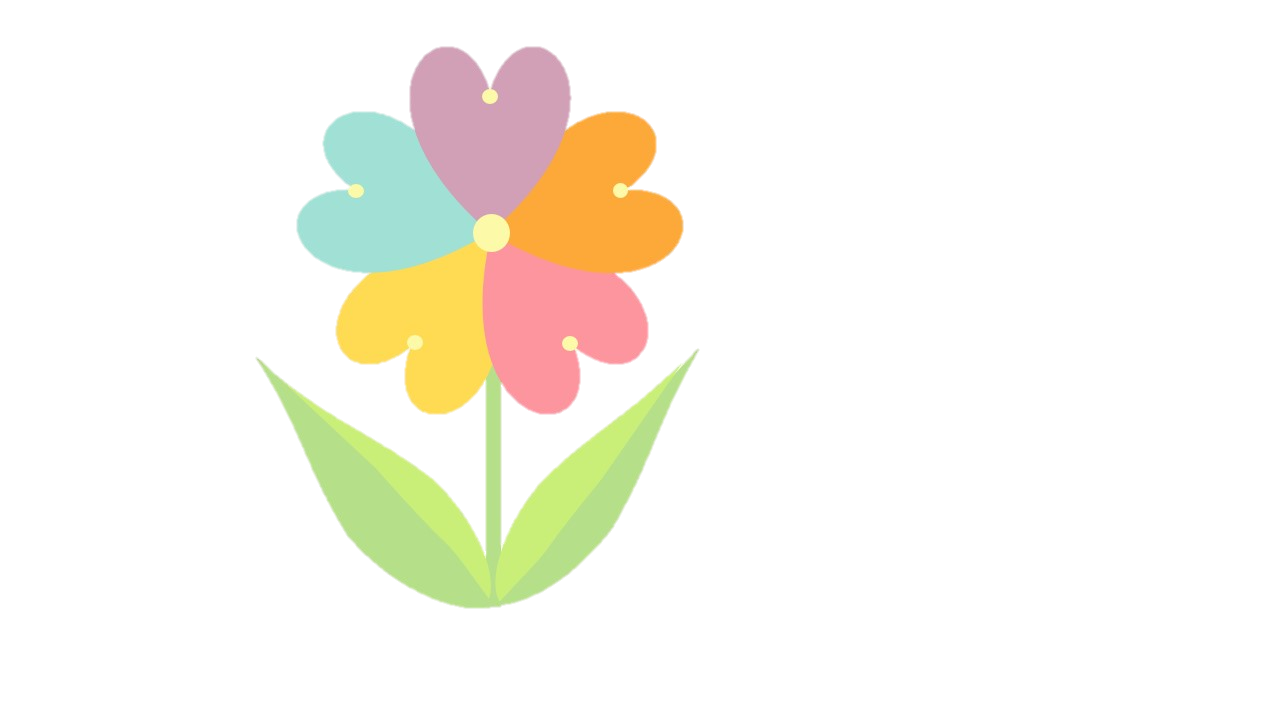 AMIKOR ANYUKÁD VESZ NEKED VALAMIT!
AMIKOR ANYUKÁD A KEDVENCEDET FŐZI!
Szeretem, hogy nevetünk, amikor …
Folytasd magadban 
a megkezdett mondatokat!
Mondd el!
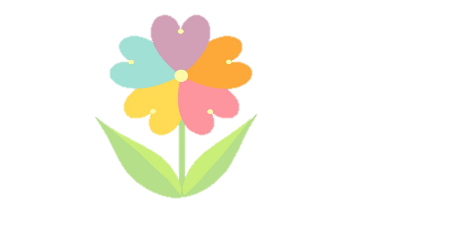 Köszönöm, hogy megdicsérsz, amikor …
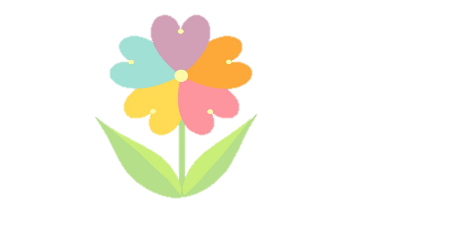 Szeretem, hogy megölelsz, amikor …
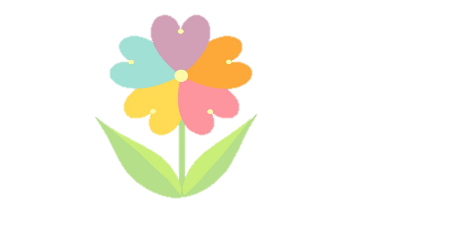 Olyan jó, hogy együtt játszunk, amikor …
Mondd el!
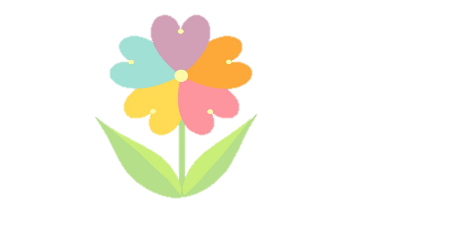 Minden nap mondj el 
egy mondatot az Anyukádnak!
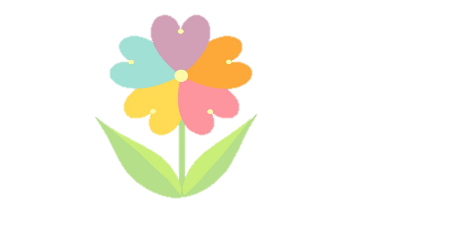 Köszönöm, hogy veszel ajándékot, amikor …
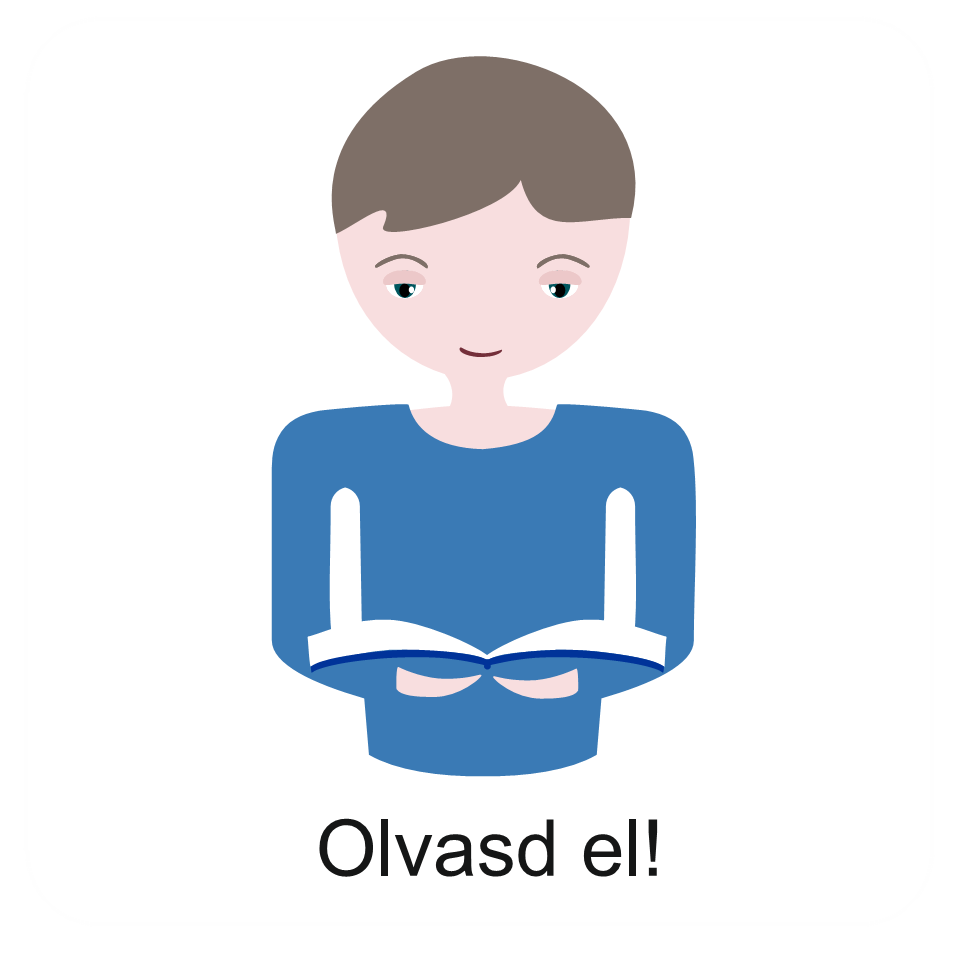 A kék szirom arra tanít, hogy mutasd ki a szeretetedet azzal, hogy:
TEGYÉL VALAMIT ÉDESANYÁD KEDVÉRE!

De miért?
Segítségül olvasd el 
a következő diákat!
Tegyél meg neki valamit!
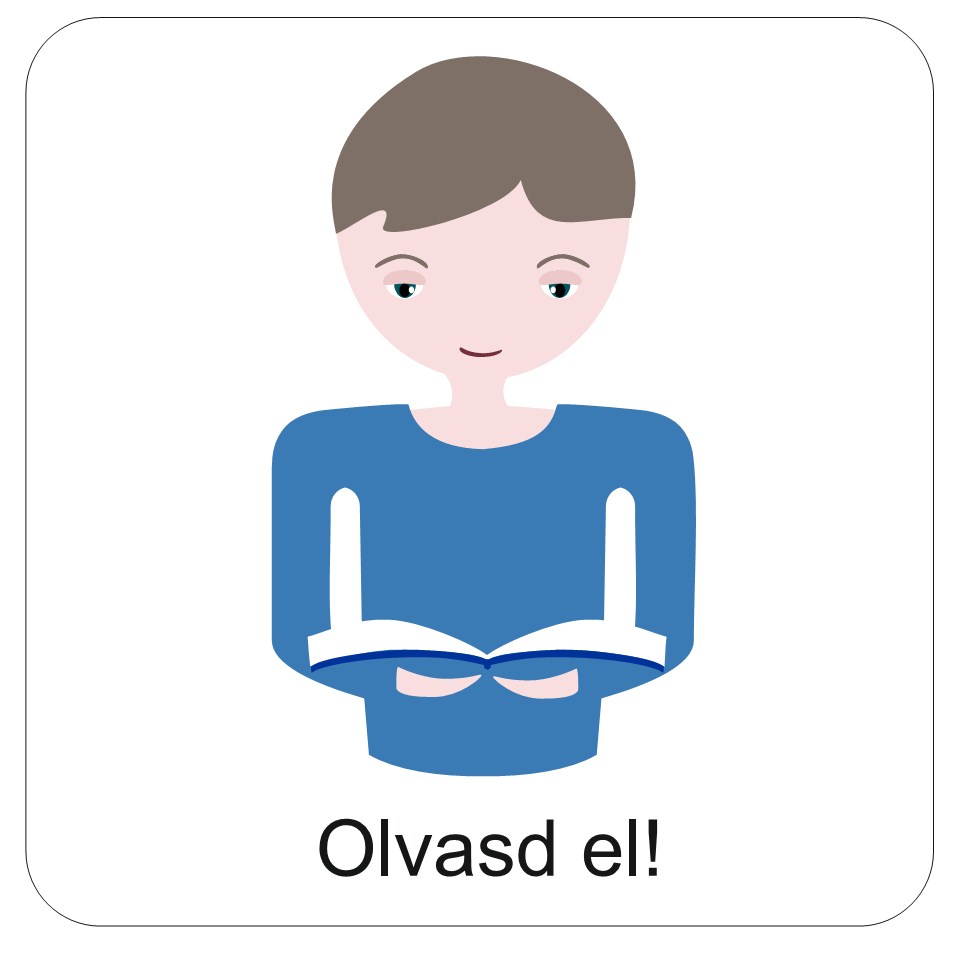 Feladat: Gondolj bele! Szerinted hányszor gondoskodott már rólad Anyukád? 
Nem lehet kiszámolni! Elképzelni sem!
De azért gondolkodj el!
Ha minden nap CSAK 5 dolgot tenne meg érted az Anyukád, 
(pl. étkezéssel, otthonnal, tanulással kapcsolatos dolog, 
beszélgetés, vásárlás stb. stb. stb.)

 
egy hét alatt 35 dolgot,
egy év alatt 1825 dolgot tenne,
mire 10 éves vagy: 18250 alkalommal gondoskodott rólad!
Az Anyák azonban nemcsak naponta  5-ször tesznek a gyermekükért valamit.
Ha csak naponta 10-szer tesznek érted valamit, 

akkor 10 év alatt ez 36500 alkalom.
Harminchatezer-öszáz!

Mi következik ebből?
Tegyél meg neki valamit!
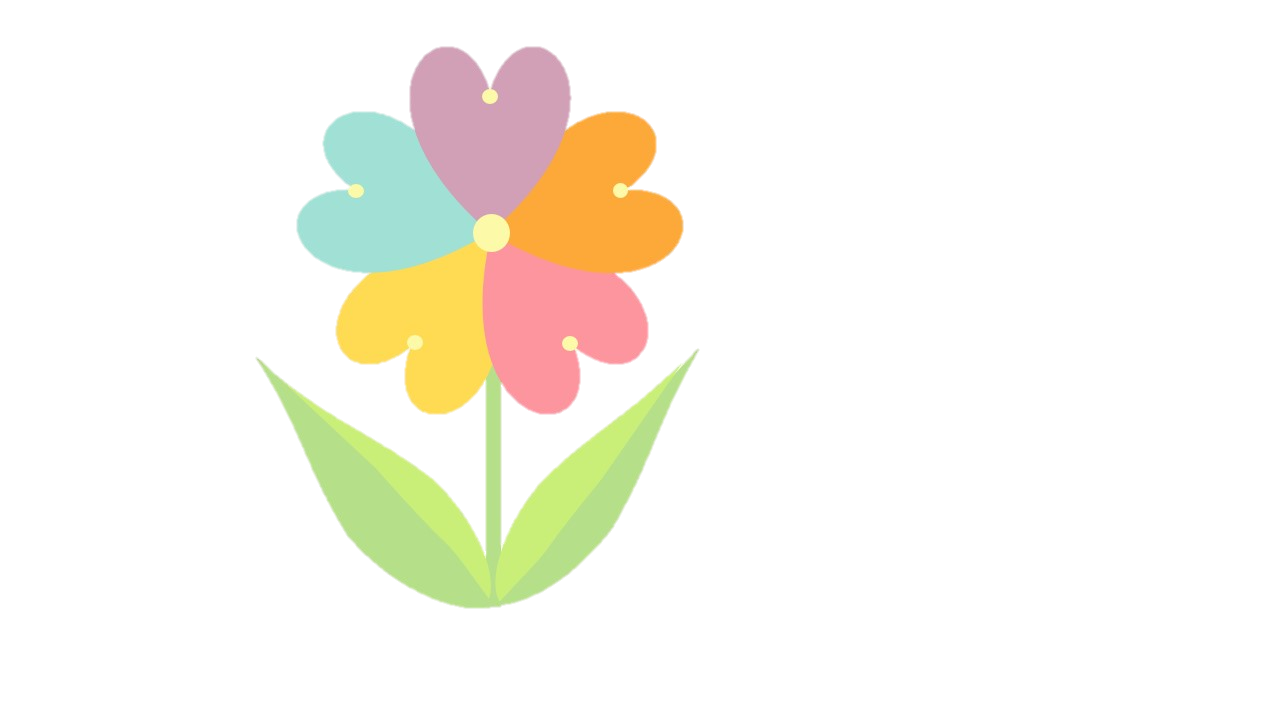 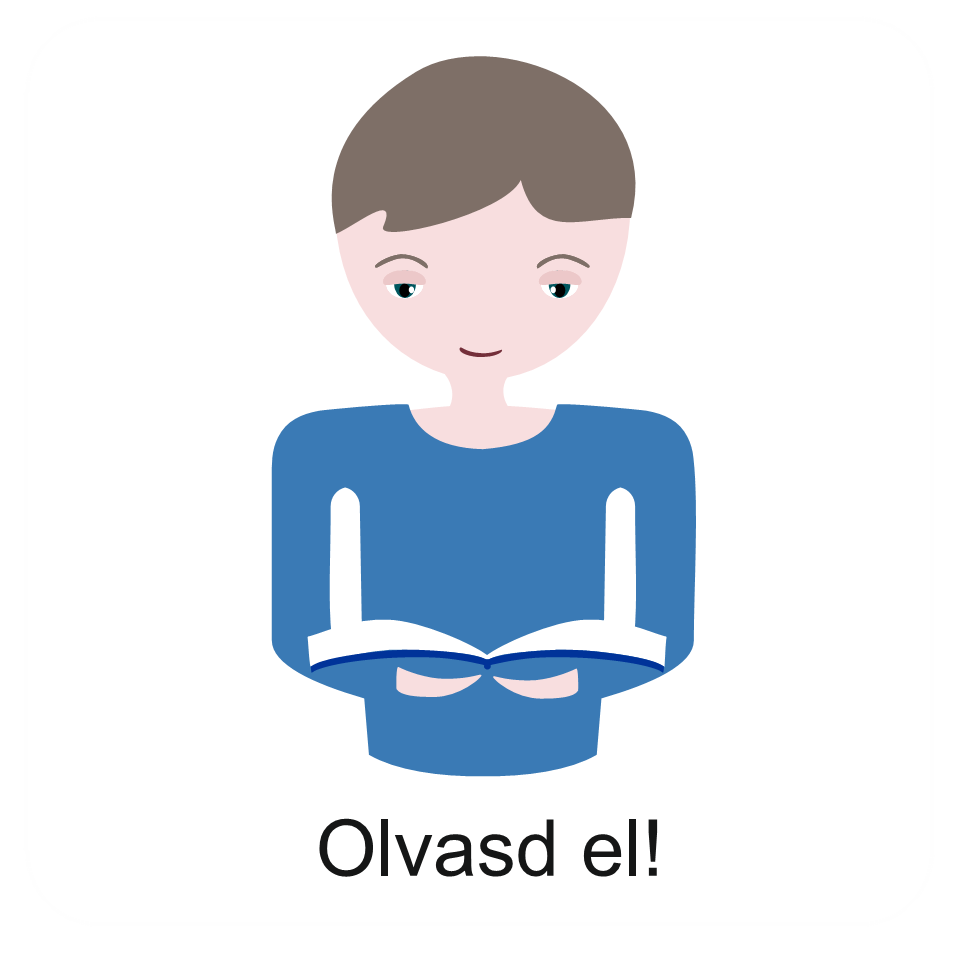 Te is tegyél valamit Anyukádért! De mit? Néhány ötlet:
1.
Nézz körül ott, ahol most vagy! Látsz olyan tárgyat, ami nincs a helyén? Örülne Anyukád, ha eltennéd a helyére? Akkor tedd meg most!
2.
Emlékszel, hogy mi az, amit kért legutóbb Anyukád, de nem tetted meg? Tedd meg most!
Tegyél meg neki valamit!
3.
Mi az, amin a legjobban csodálkozna Anyukád, hogy szó nélkül megteszed? Tedd meg ma!
4.
Elő tudnál készíteni valamit? Például az asztalt megteríteni. Tedd meg ma!
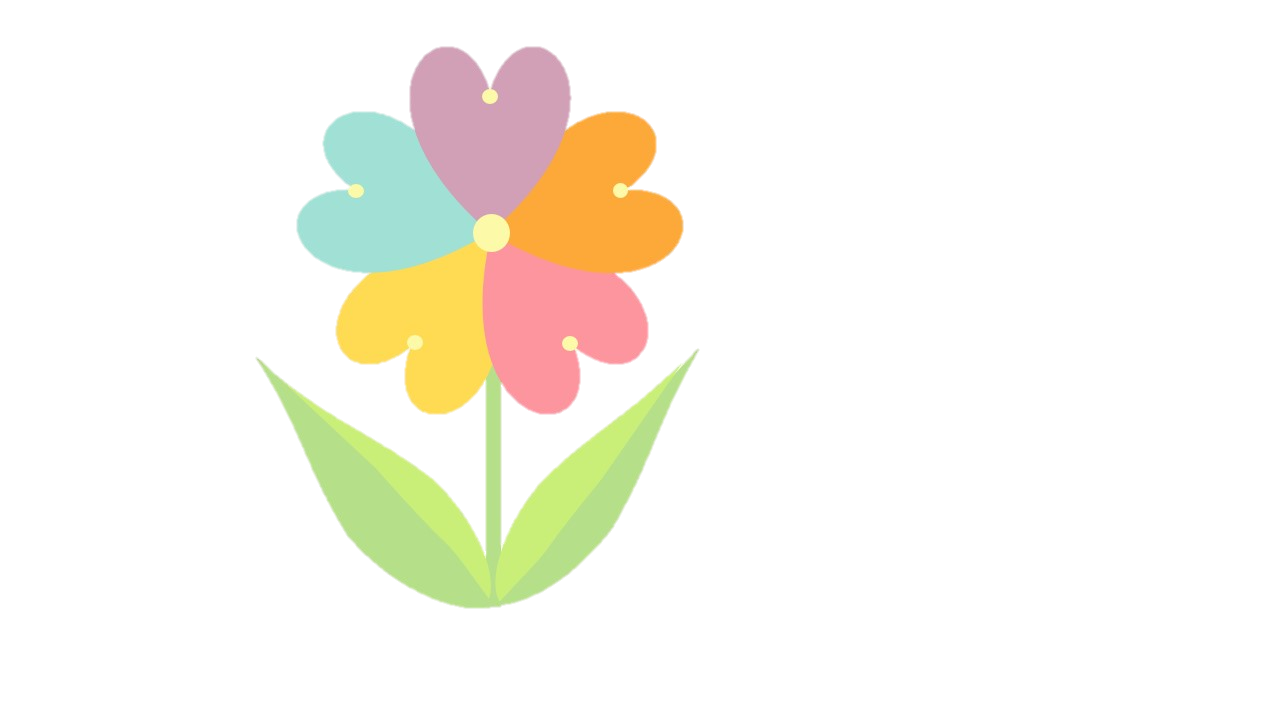 5.
Imádkozz anyukádért! El is énekelhetsz egy éneket, amit hittanórán tanultál. Esetleg egy bibliai történetet mesélj el neki!
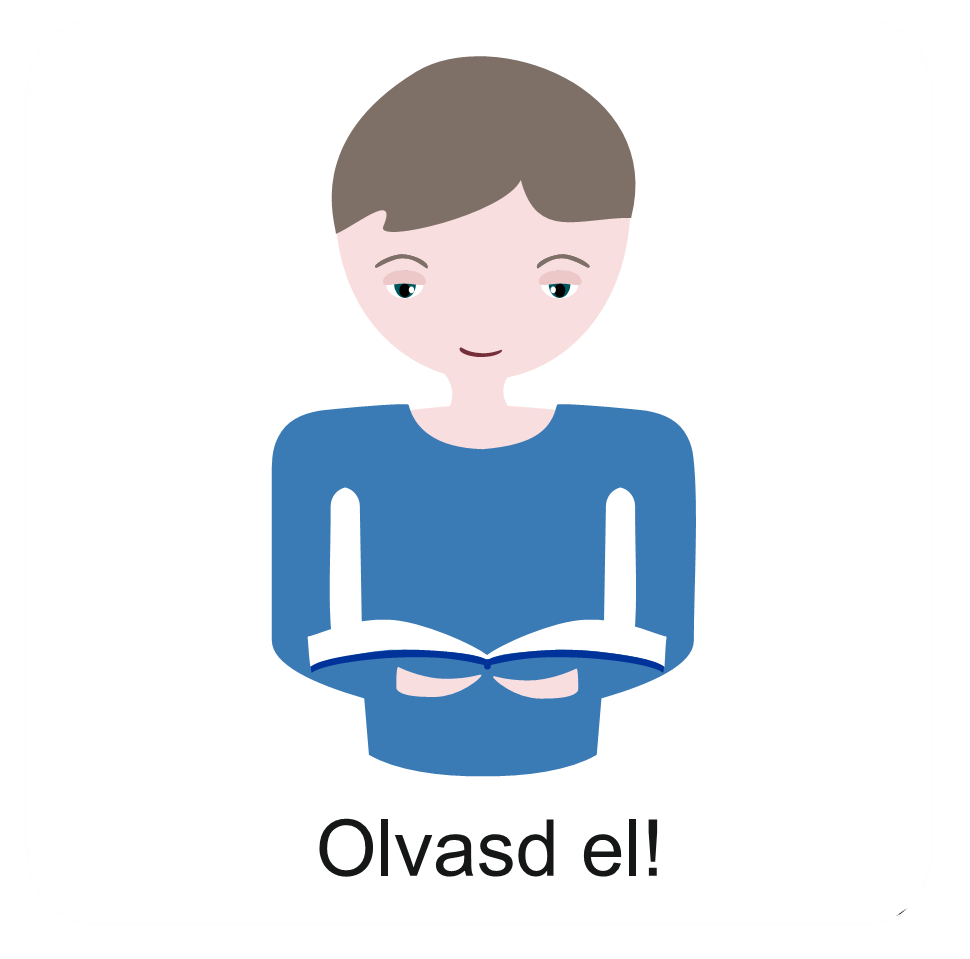 A narancssárga szirom 
arra tanít:
MUTASD  MEG 
A SZERETETEDET AJÁNDÉKKAL!

Készíts egy ajándékot!

De mit?

Segítségül olvasd el 
a következő diákat!
Ajándékozz!
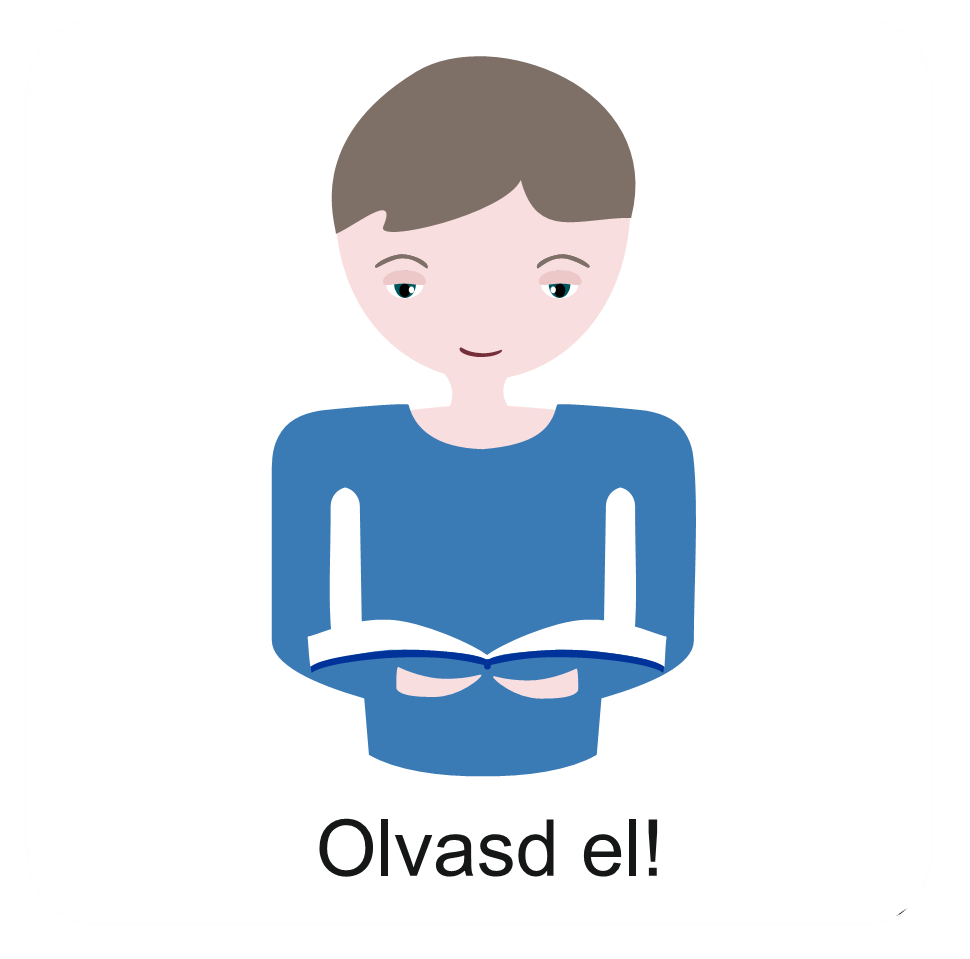 Készíts egy virágot! 
Szükséges hozzávalók:
1 db A/4-es fehér lap, ceruza, olló, színes ceruzák, ragasztó.
Vágj  egy A/4-es lapot négy részre!
Fogj a 4 részből 3-at! Ezt a 3 téglalapot vágd el még kisebbre! 6 darab kis téglalapot kapsz.  
Nézd végig az animációt, hogy hogyan vágd el a lapodat!
Ajándékozz!
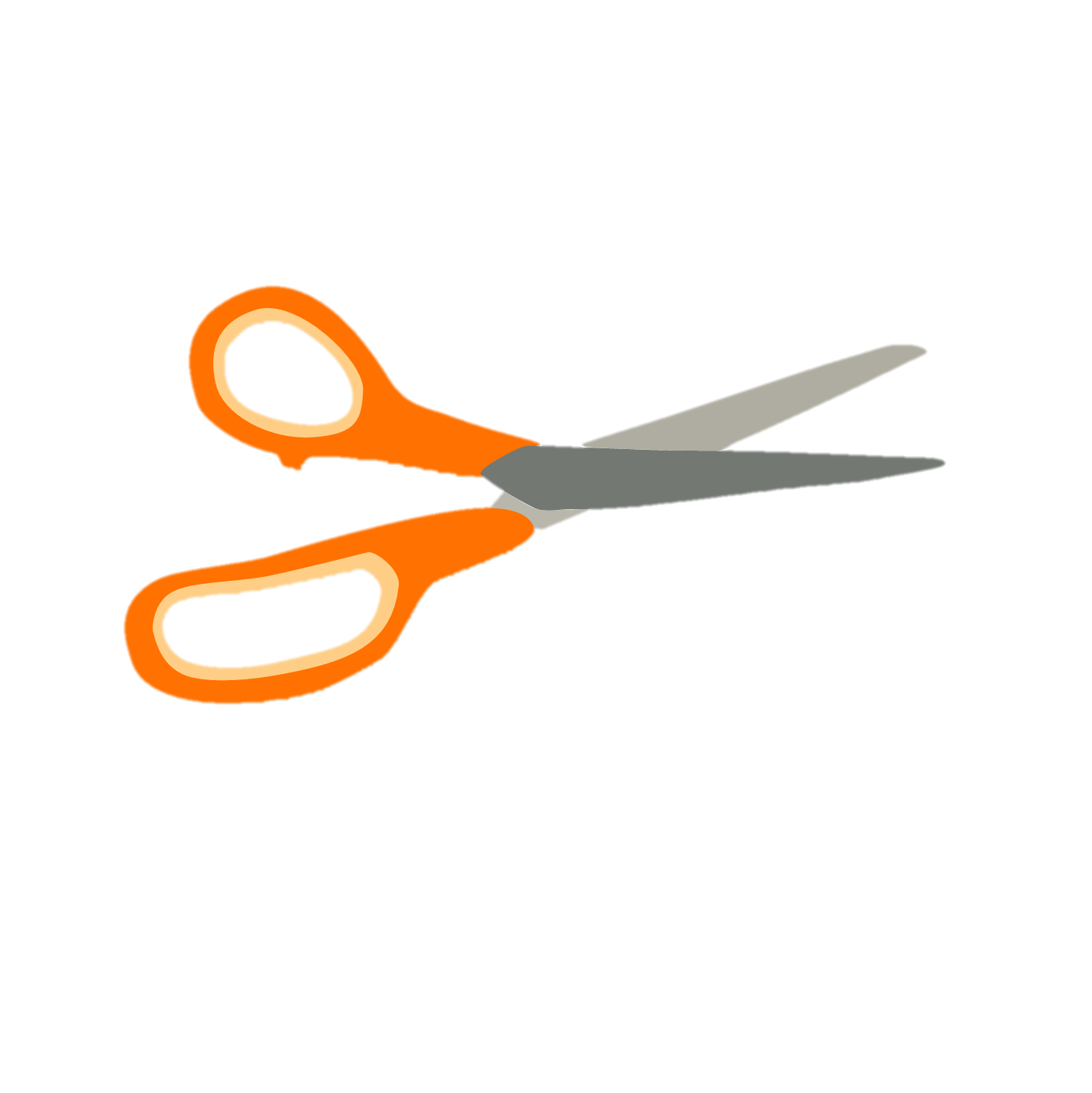 1.
2.
3.
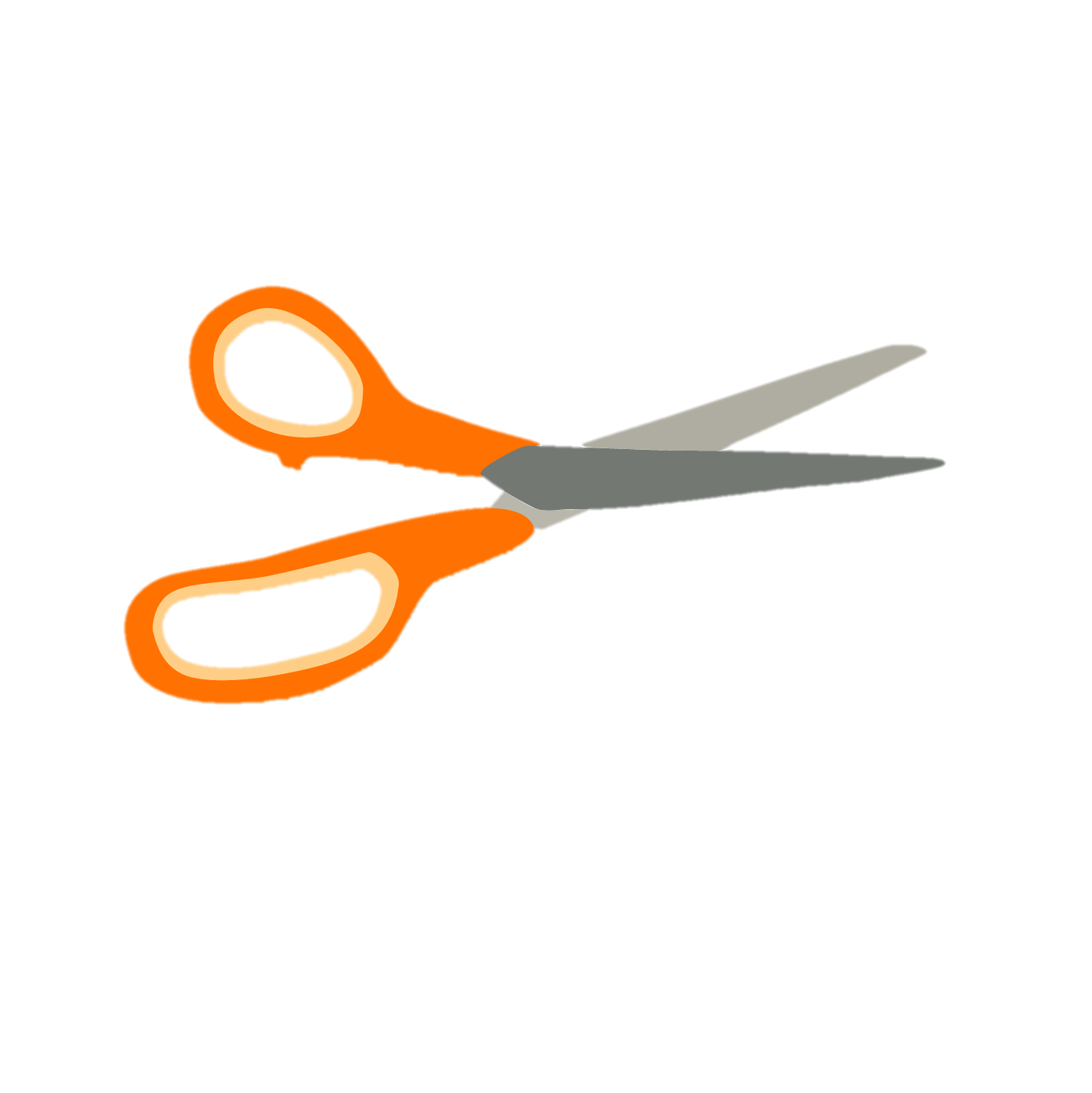 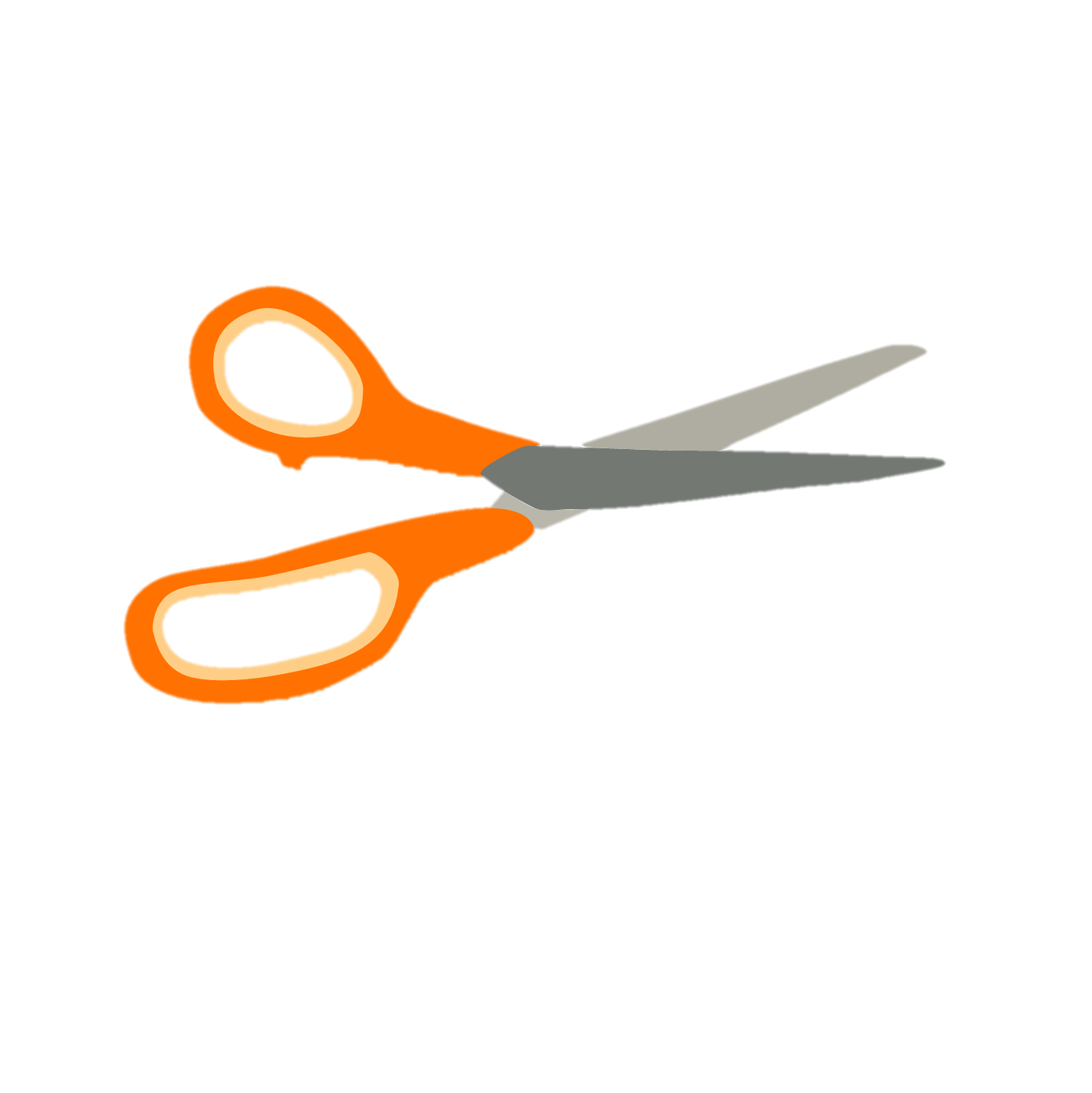 6.
5.
4.
Rajzolj így 
egy 2-est
a félbehajtott lapra!
Hajts félbe középen egy kis téglalapot!
Vágd körbe a 2-es felső részét!
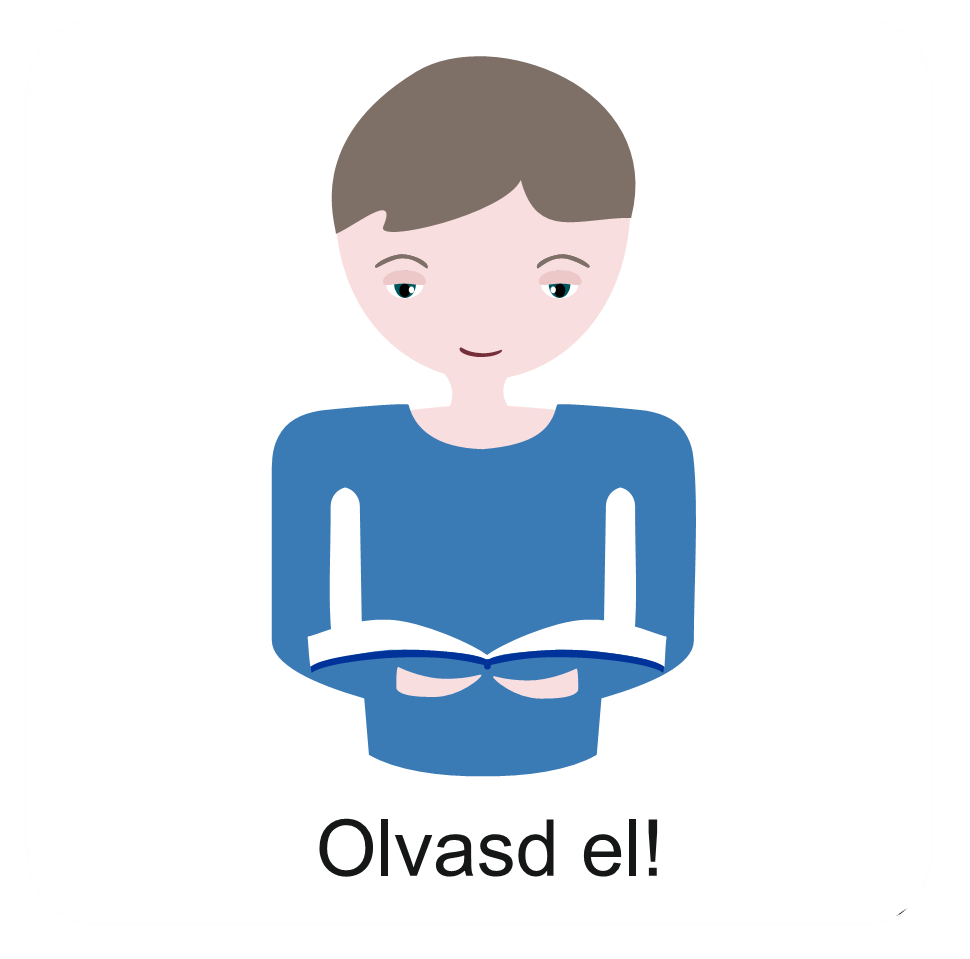 Ragaszd  fel mind az 5 szívet 
a körre!

Kattints a következő oldalra!
Hajtsd ki! 
Kész az első szív!
Készíts összesen 5 darabot az 5 kis téglalapodból!
Vágj ki egy kört a 6. téglalapból!
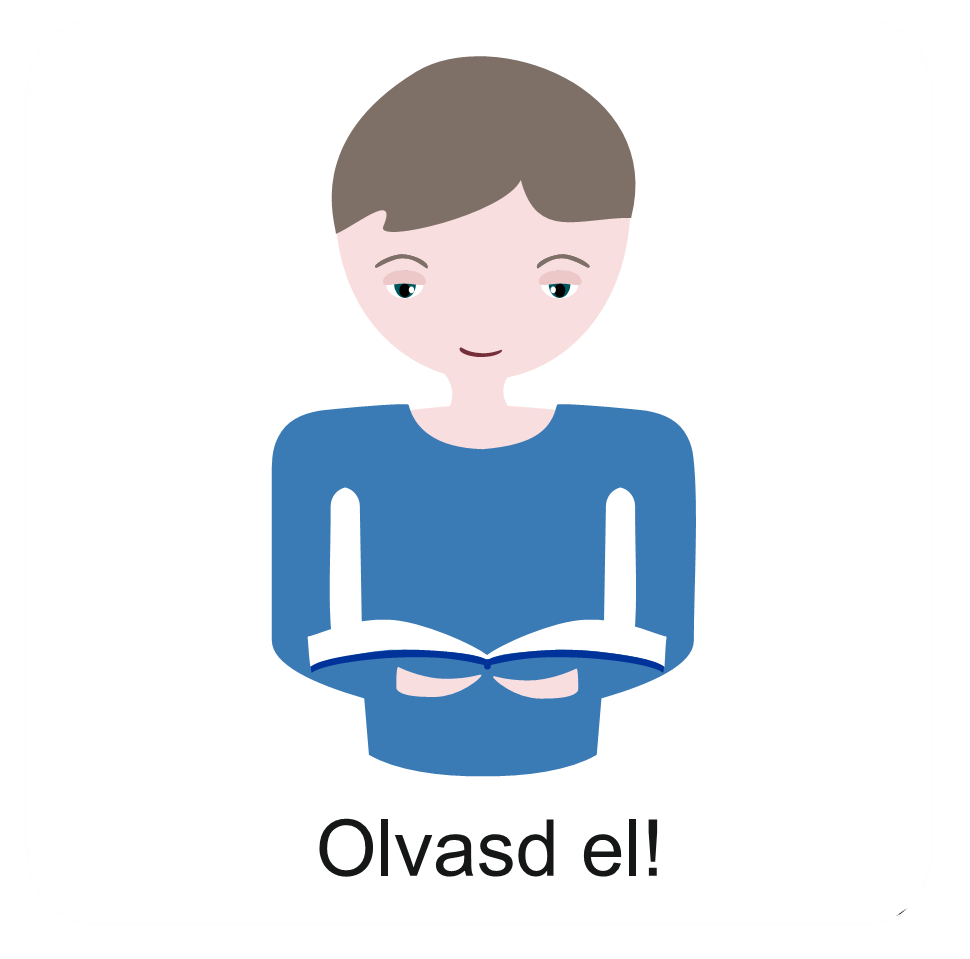 gondoskodó
vicces
kedves
jószívű
vidám
jó
Válassz 5 szót, ami szerinted a leginkább igaz az Édesanyádra! 
Jegyezd meg!
szép
ügyes
Ajándékozz!
okos
türelmes
erős
békés
bátorító
barátságos
leleményes
bátor
kitartó
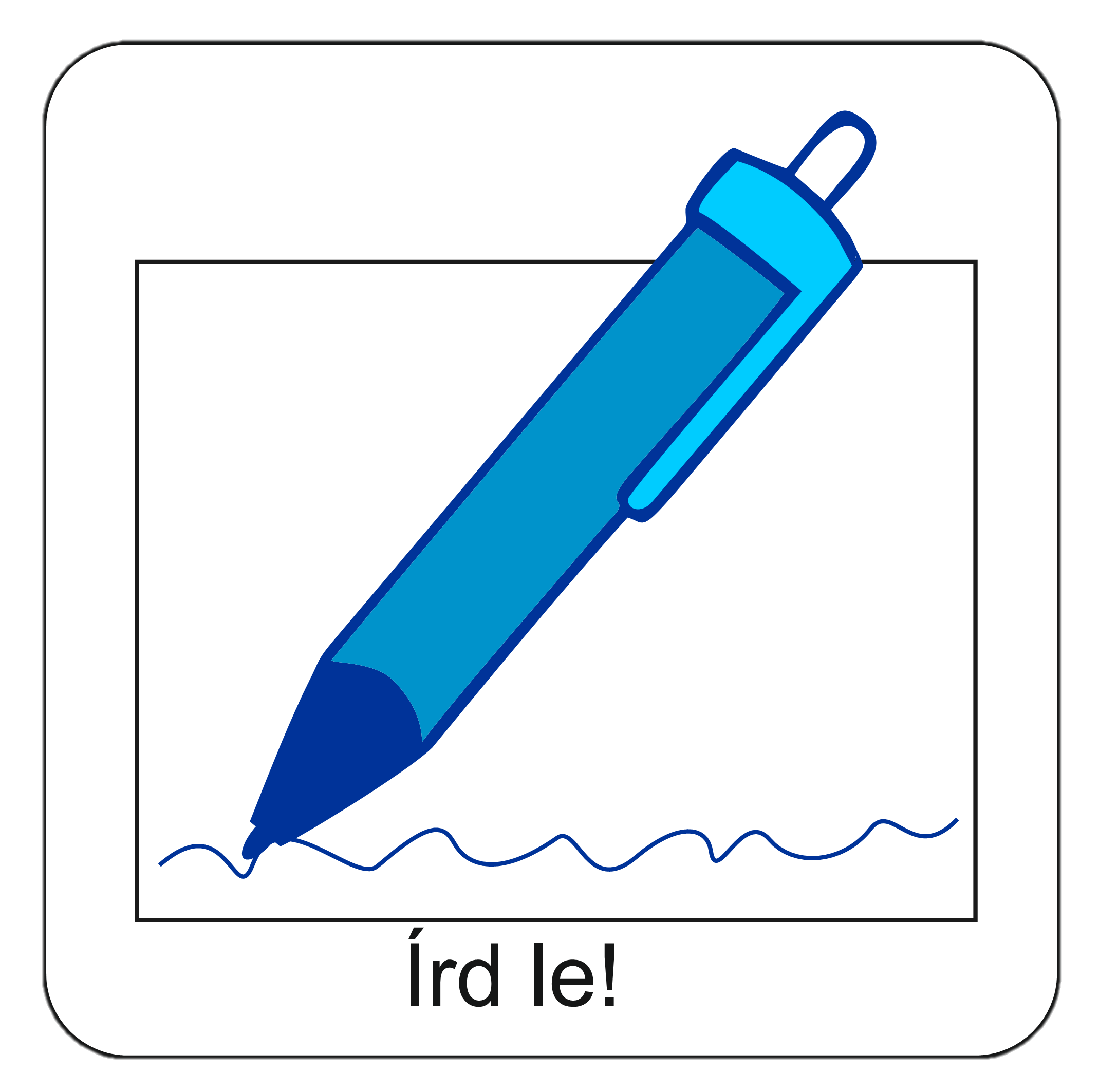 Ide írj!
Írd a kiválasztott szavakat 
a virág szirmaira!
Színezd ki a szirmokat tetszés szerint!
Ha szeretnéd, díszítsd tovább!
Ajándékozz!
Szerezz örömet Anyák napján Édesanyádnak ezzel az ajándékkal!
Ide írj!
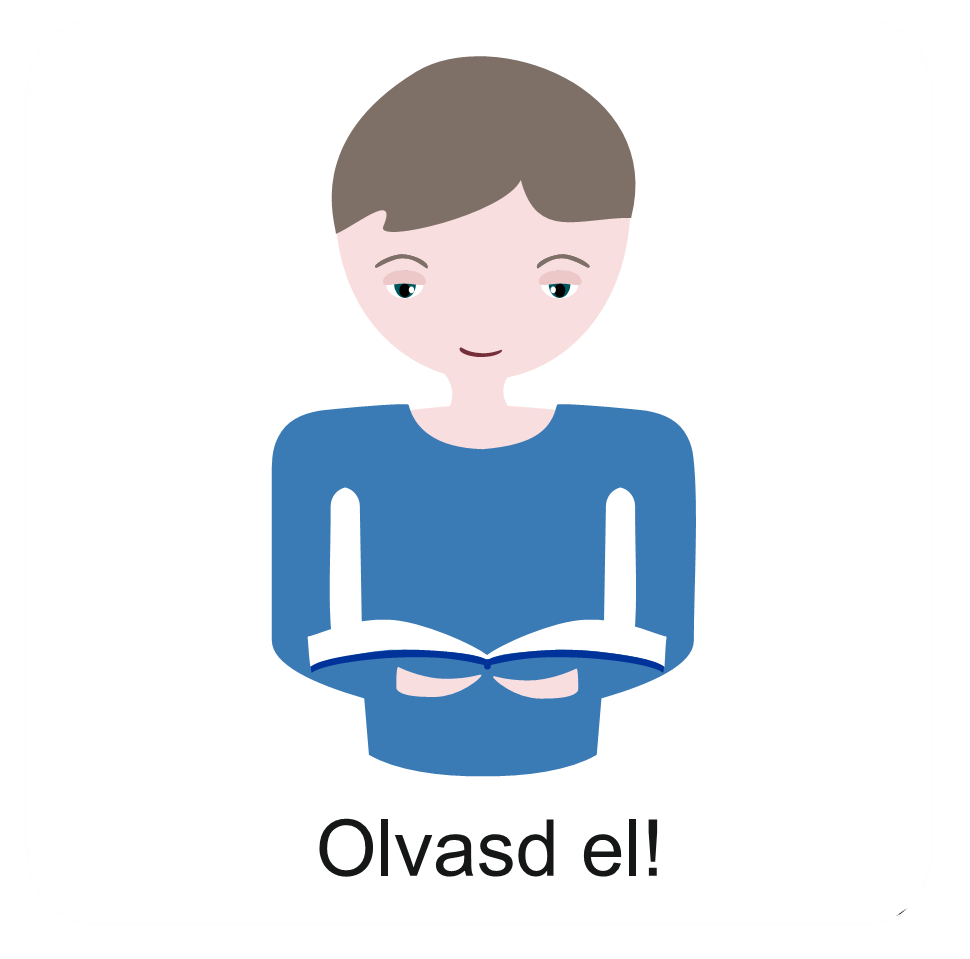 A rózsaszín szirom 
arra tanít:
Tölts különleges időt az Anyukáddal!

Milyen az a különleges idő?

Amikor nem kell sietni, nem kell semmit sem csinálni,
csak együtt vagytok.
Tölts vele időt!
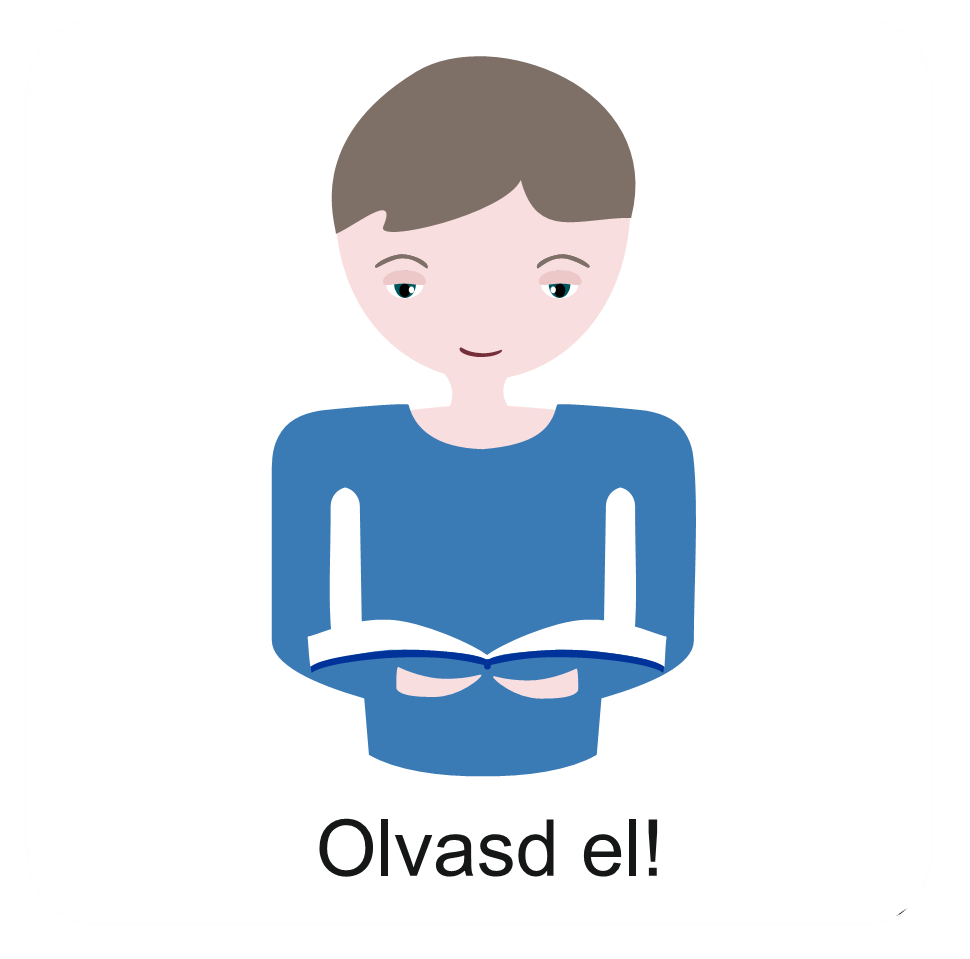 Kérdezd meg Anyukádat, hogy mit csinálna veled szívesen!
Csak ülj le egy kicsit Anyukád mellé.
Tölts vele időt!
Beszélgess az Anyukáddal!
Kérdezd meg Anyukádat, hogy hogy van!
Imádkozzatok együtt vagy beszélgessetek Istenről!
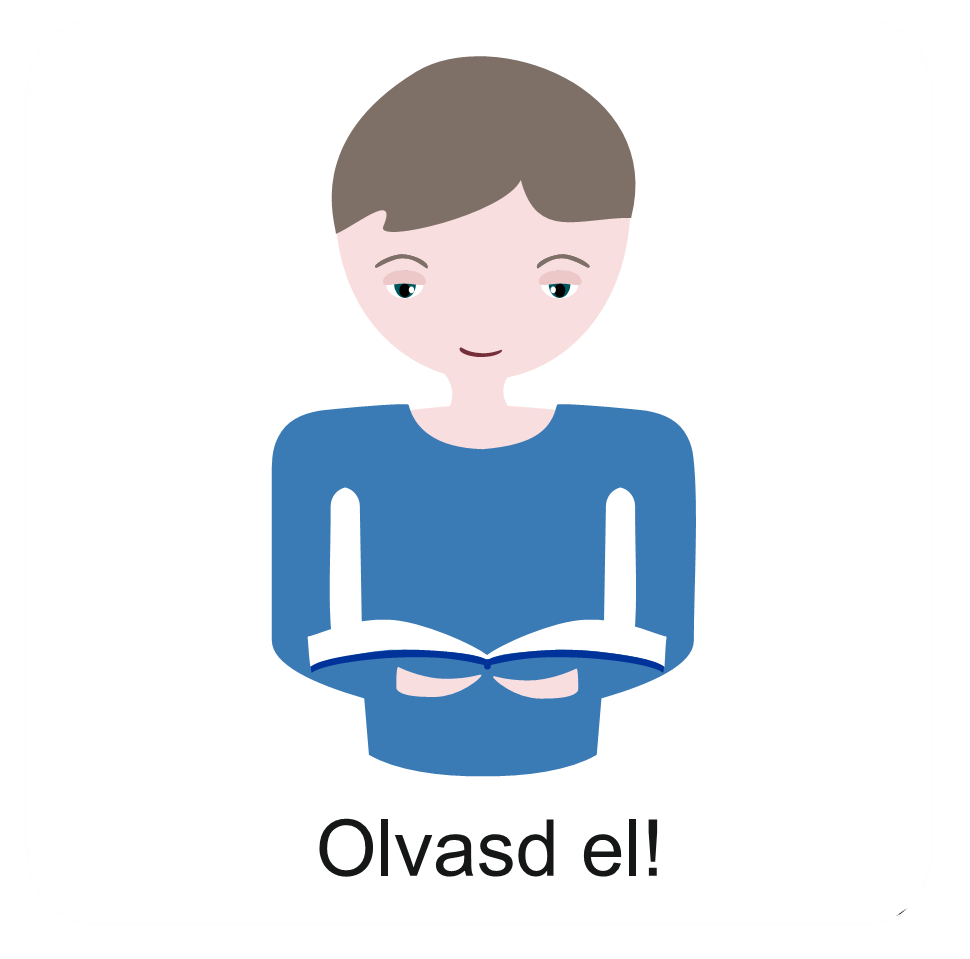 A sárga szirom 
arra tanít:

MUTASD  MEG 
A SZERETETEDET 
EGY ÖLELÉSSEL!
Karold át!
Az Anyák szeretik, 
ha a gyermekük megölelgetik őket, 
ha hagyják, hogy megsimogassák a fejüket, 
ha odabújnak hozzájuk,
ha megfoghatják a kezüket,
ha a gyerekeik egészen közel vannak hozzájuk.

Ezért ma tedd meg az egyiket!
Karold át!
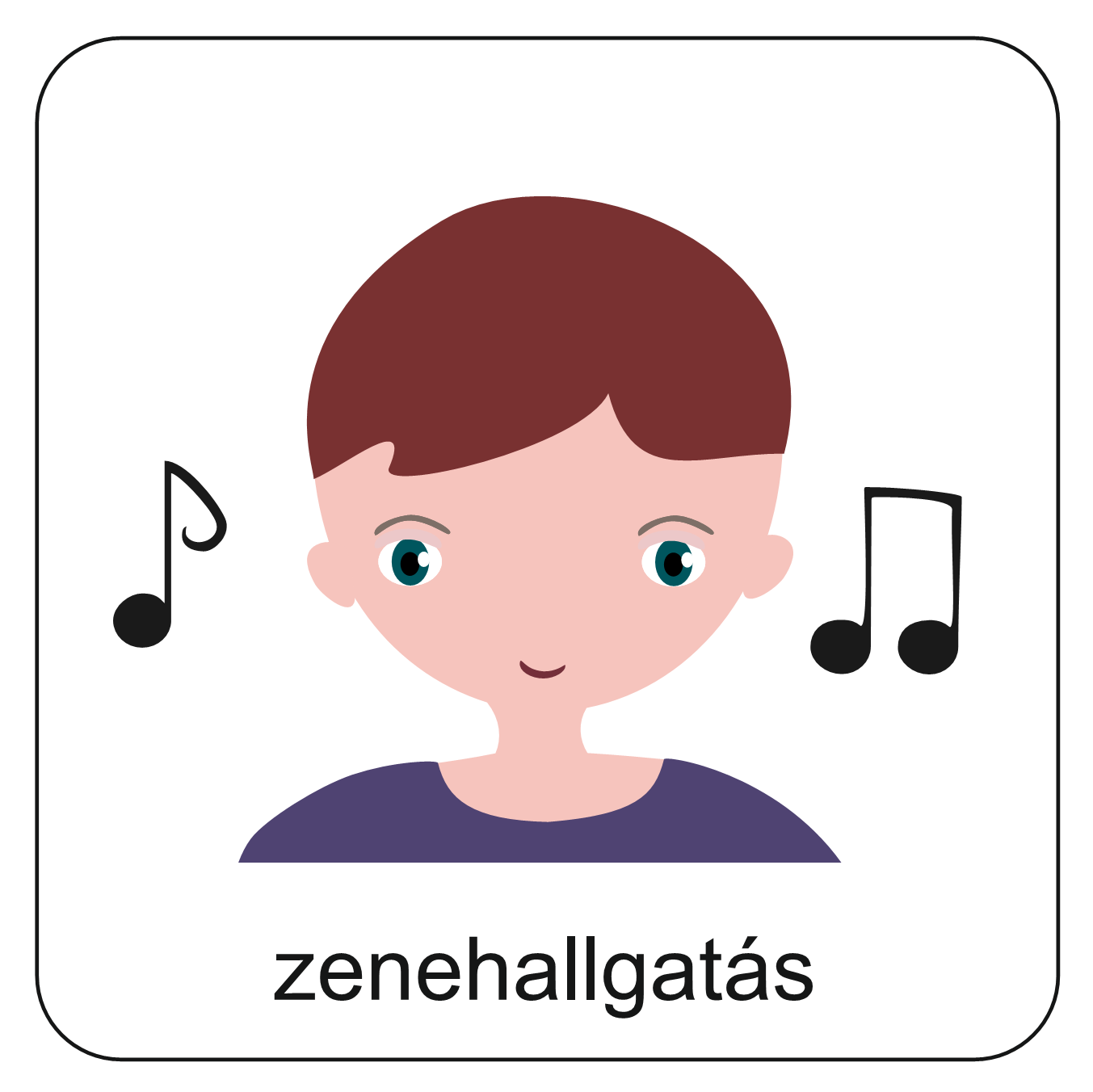 Hallgasd meg ezt az éneket!
 Ha megtanulod, elénekelheted Anyukádnak. 
Interneten keresztül köszöntheted vele a Nagymamáidat,
a Keresztanyukádat is!
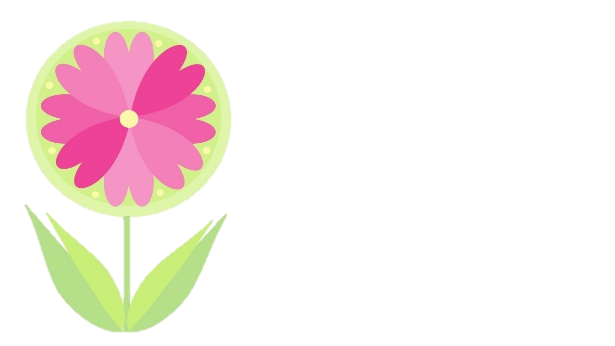 Jót kívánunk ma neked, 
e napon, szép napon!
Legyen áldott életed gazdagon!

A jó Isten napsugara 
árasszon fényt az utadra!
Énekünkkel köszöntünk boldogan,
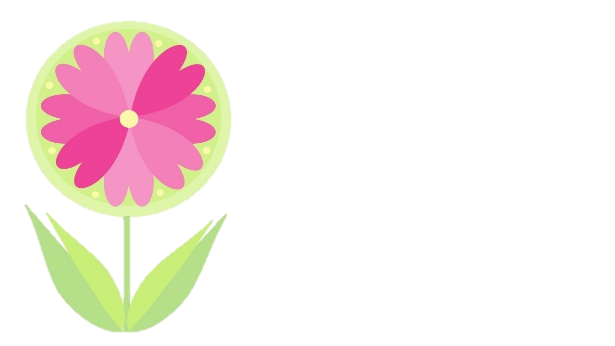 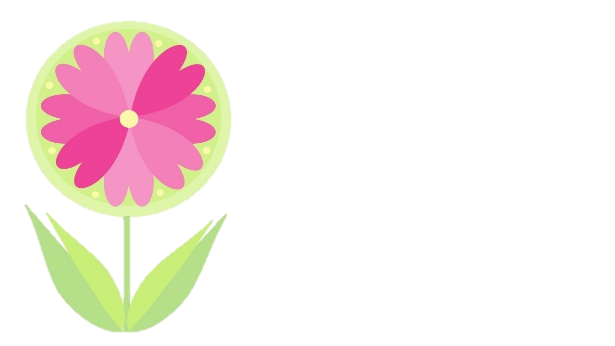 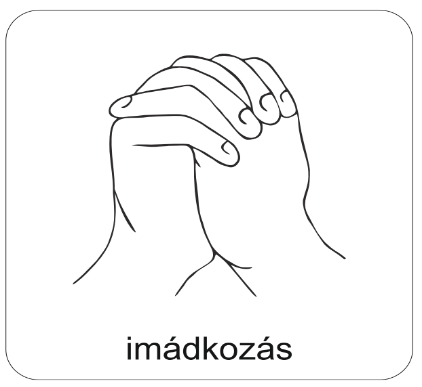 A digitális hittanóra végén így imádkozz!
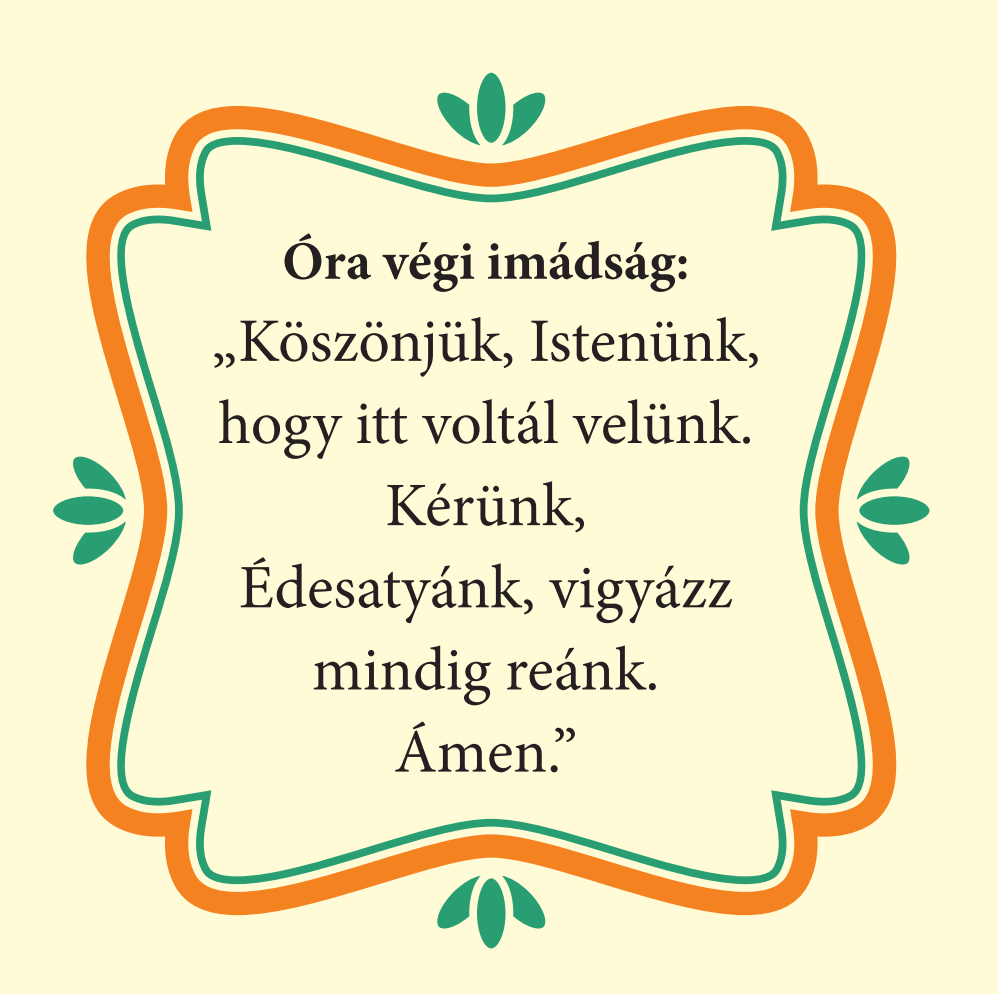 Kedves Hittanos! 
Várunk a következő digitális hittanórára!
Áldás, békesség!
„Jóságod és szereteted kísér életem minden napján.” (Zsoltárok 23,4)
Kedves Szülők!
Köszönjük a segítségüket!
Isten áldását kívánjuk ezzel az Igével!